Составители игры: 
Вакуленко З. П. МБОУ СОШ №31
Шарова А.Ю. МБОУ СОШ № 9
Шульпина О. Ю. МБОУ СОШ № 76 
г. Нижний Новгород, 2014 г.
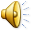 ЯРМАРКА ХИМИЧЕСКИХ ЗНАНИЙ
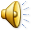 БУДЕМ
 ЗНАКОМЫ
Колба удачи
3.Расчетный
1. Разминка
6.Финальный
5.Черный ящик
2.Химический калейдоскоп
ПРОГРАММА ЯРМАРКИ
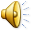 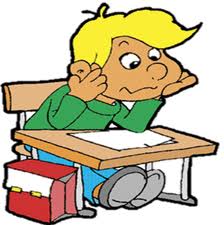 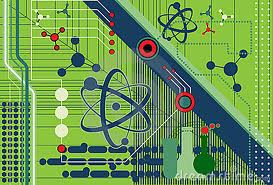 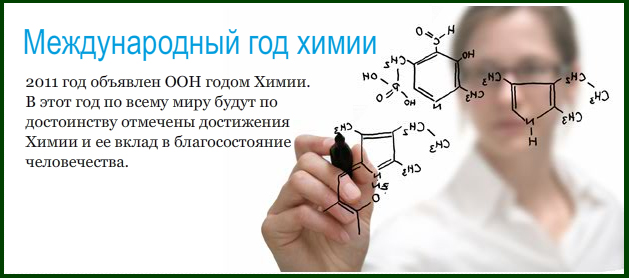 4. Лабораторное оборудование
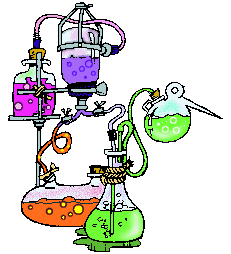 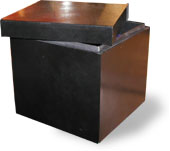 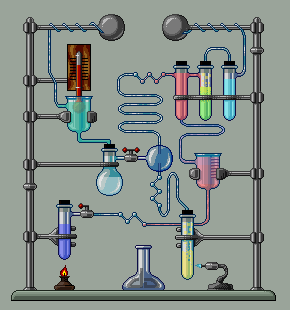 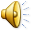